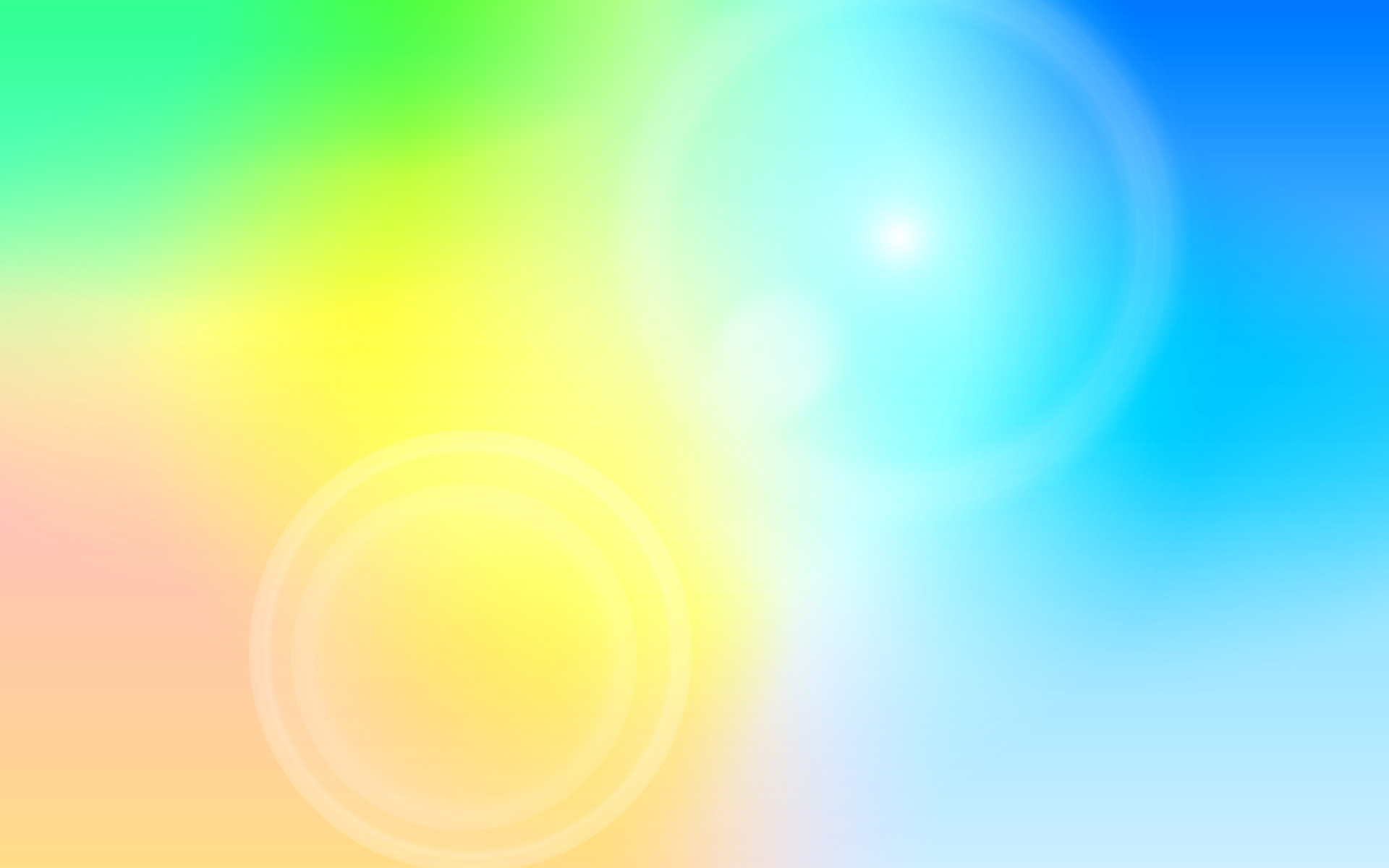 Здоровьесберегающее направление
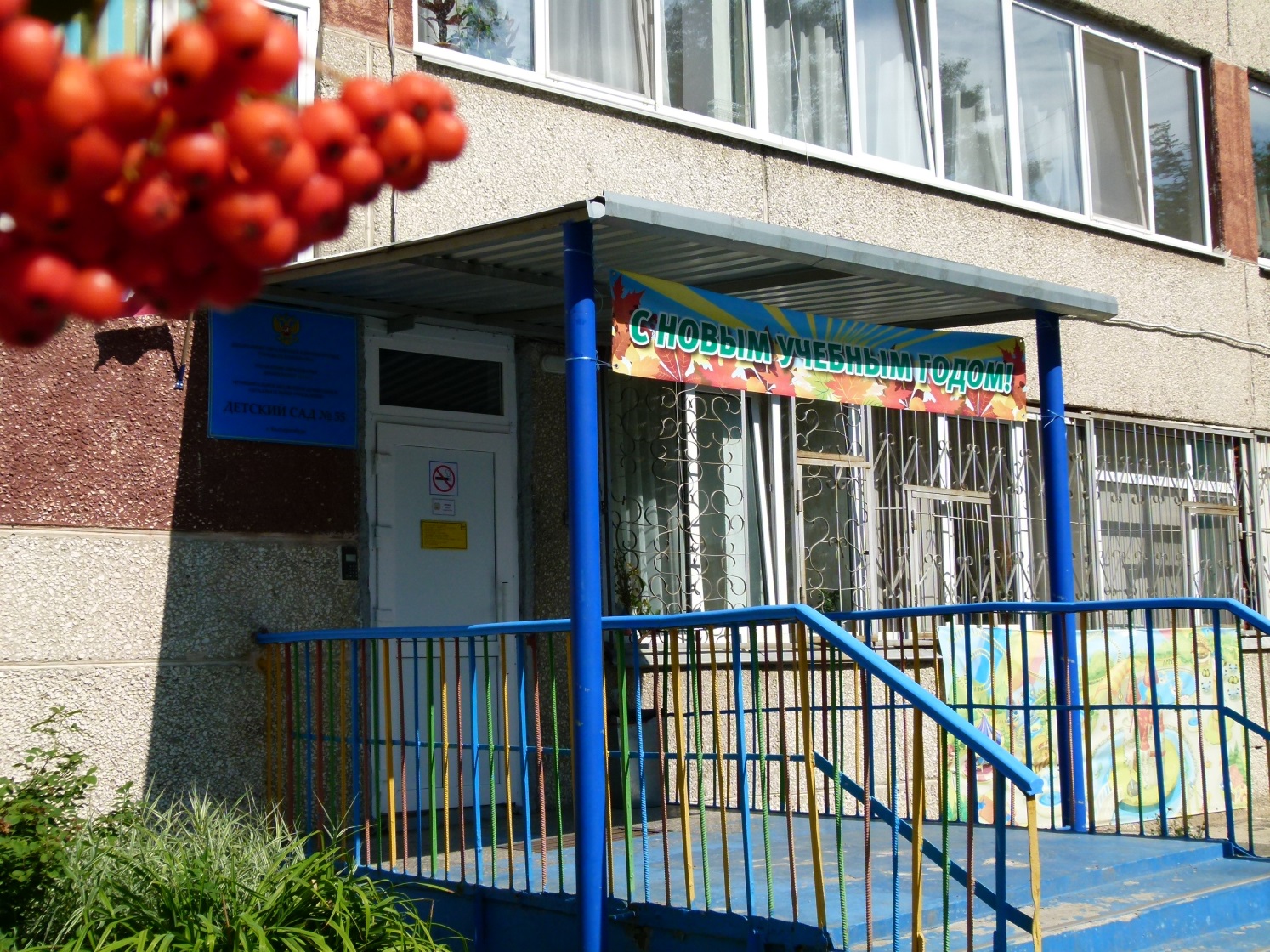 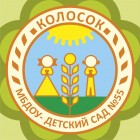 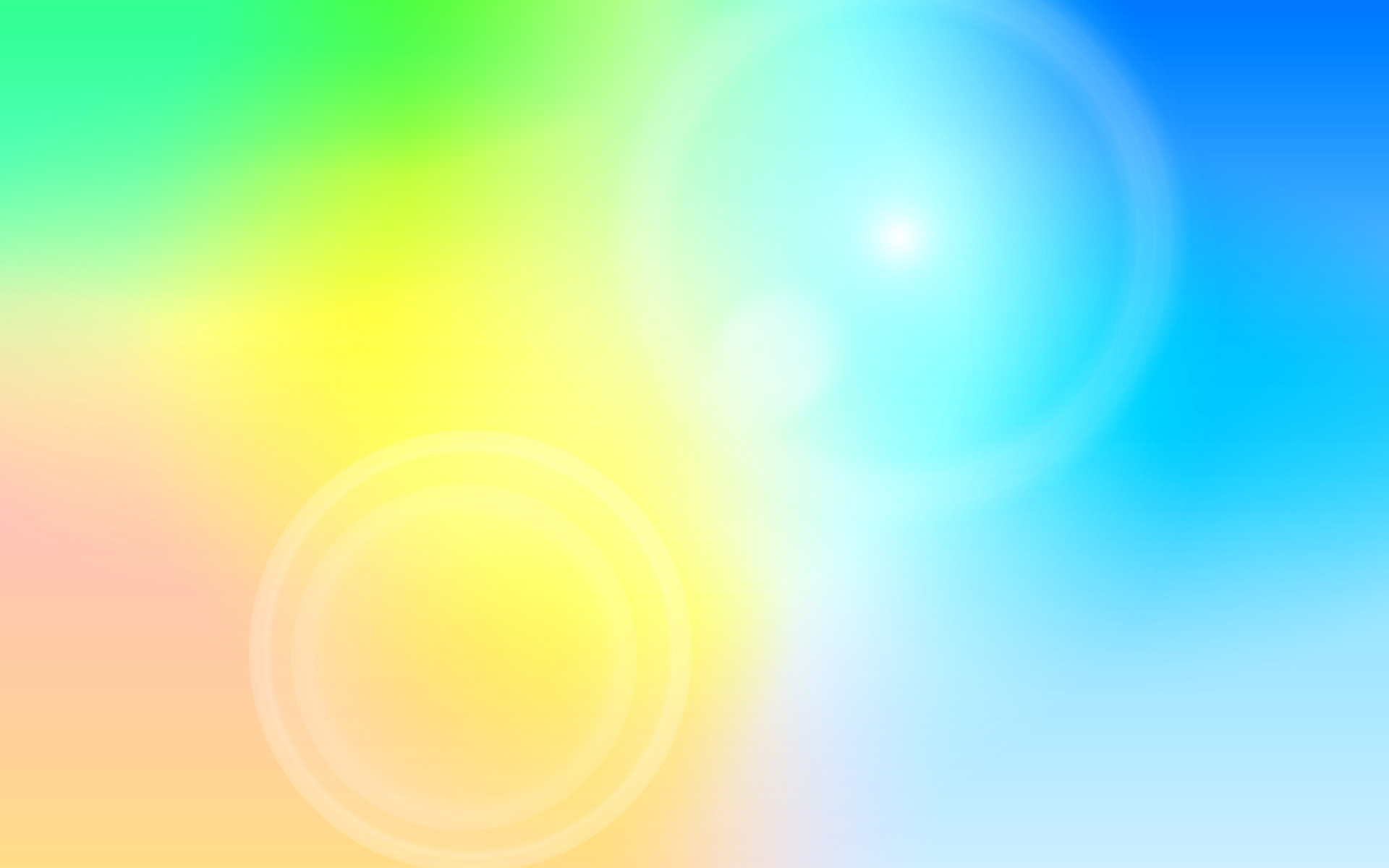 ЦЕЛЬ: создание условий для формирования у воспитанников представления о здоровом образе жизни, об умении оказать себе и ближнему первую медицинскую помощь, а также формирование и развитие знаний, умений и навыков, необходимых для поддержания собственного здоровья
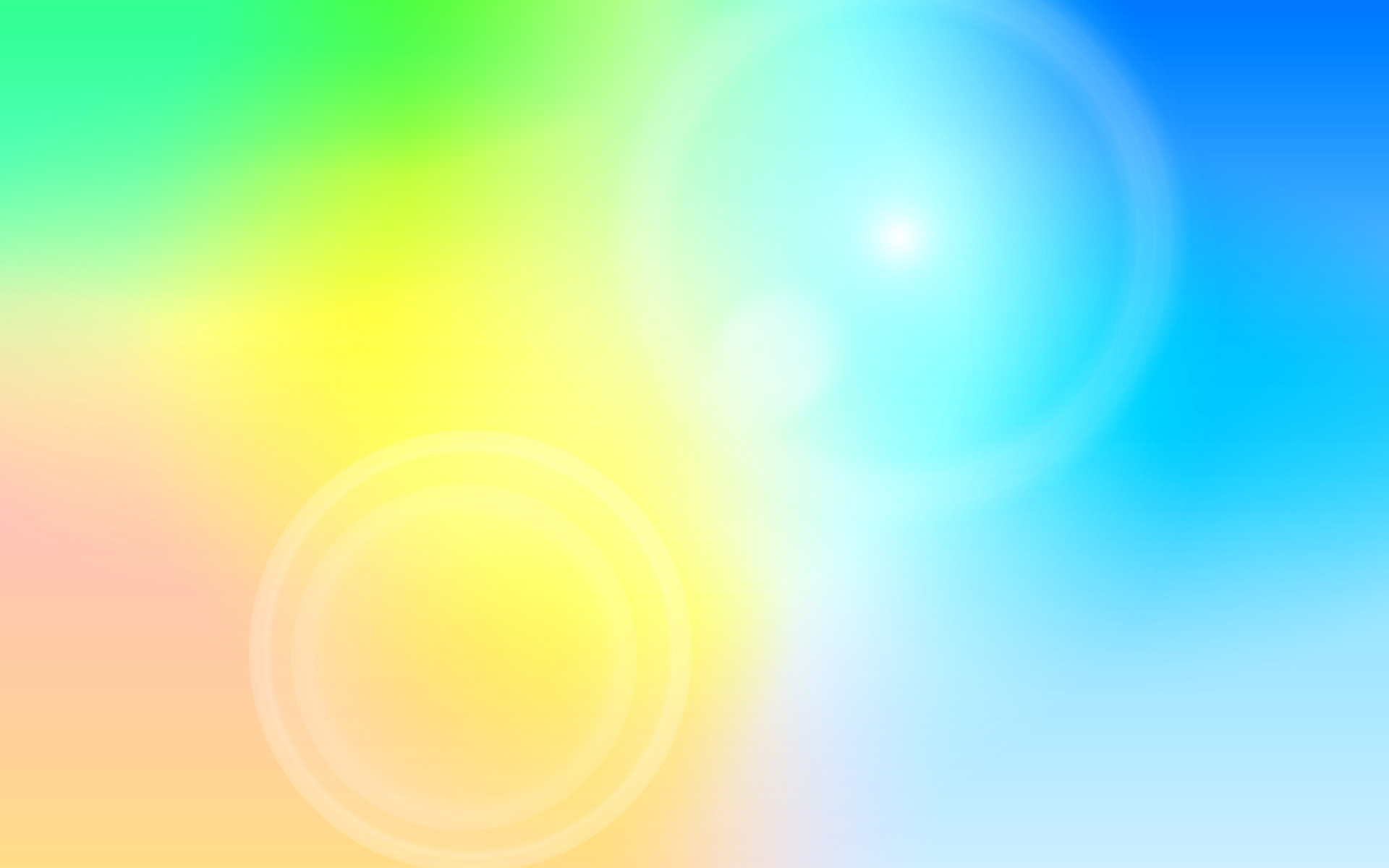 «волшебные пузырики»
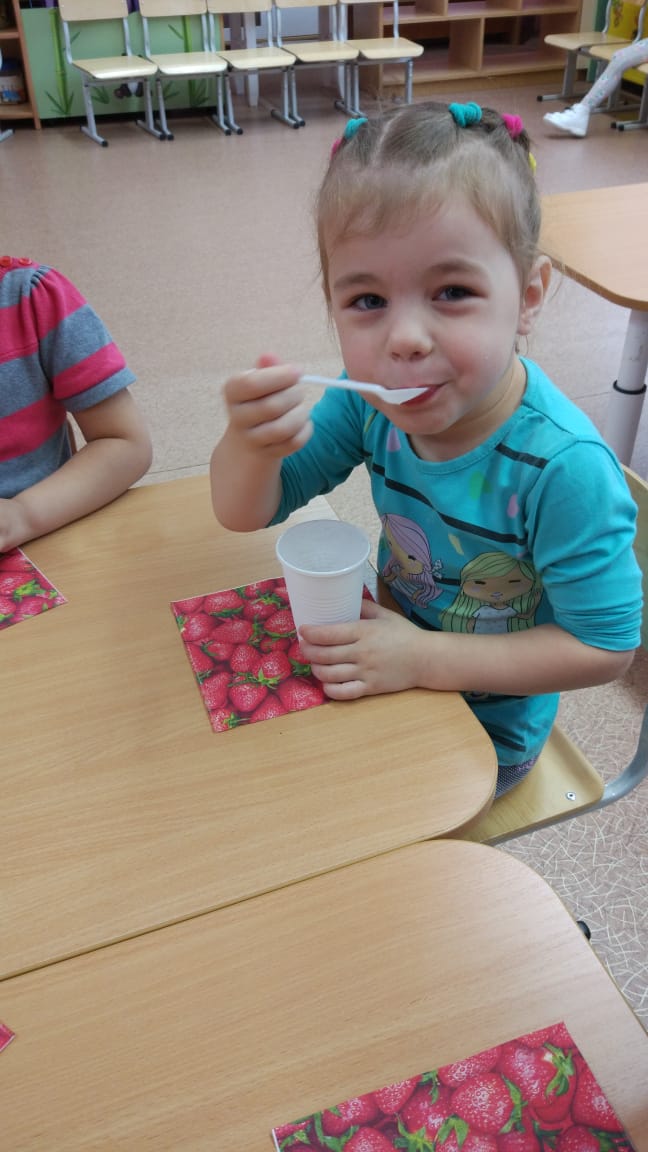 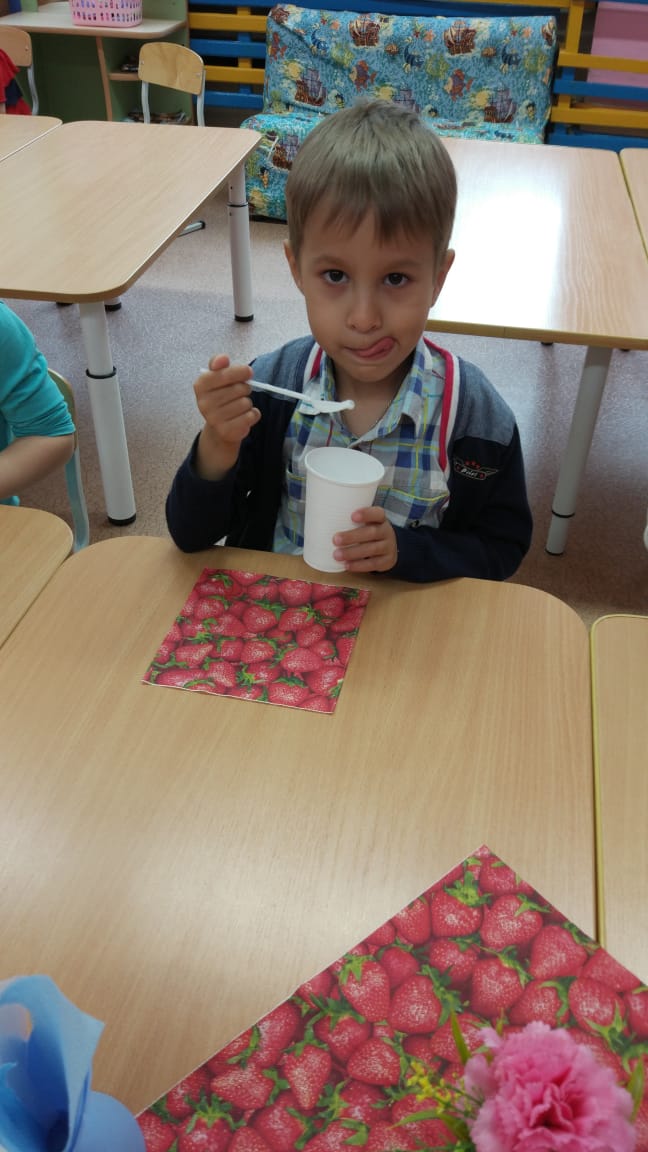 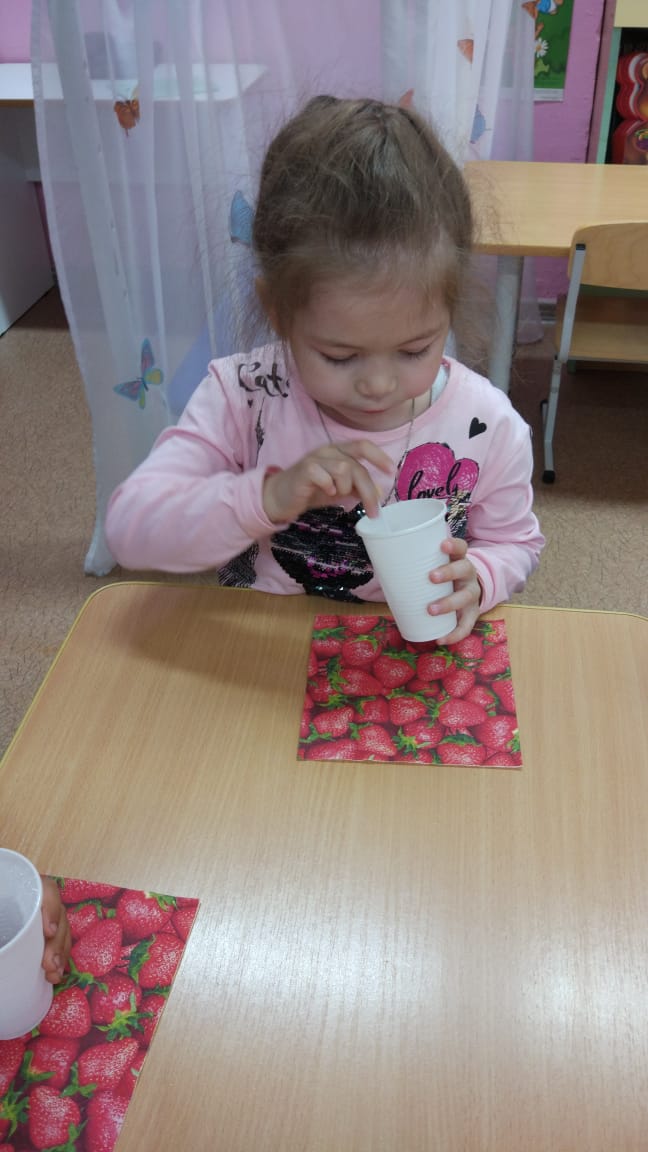 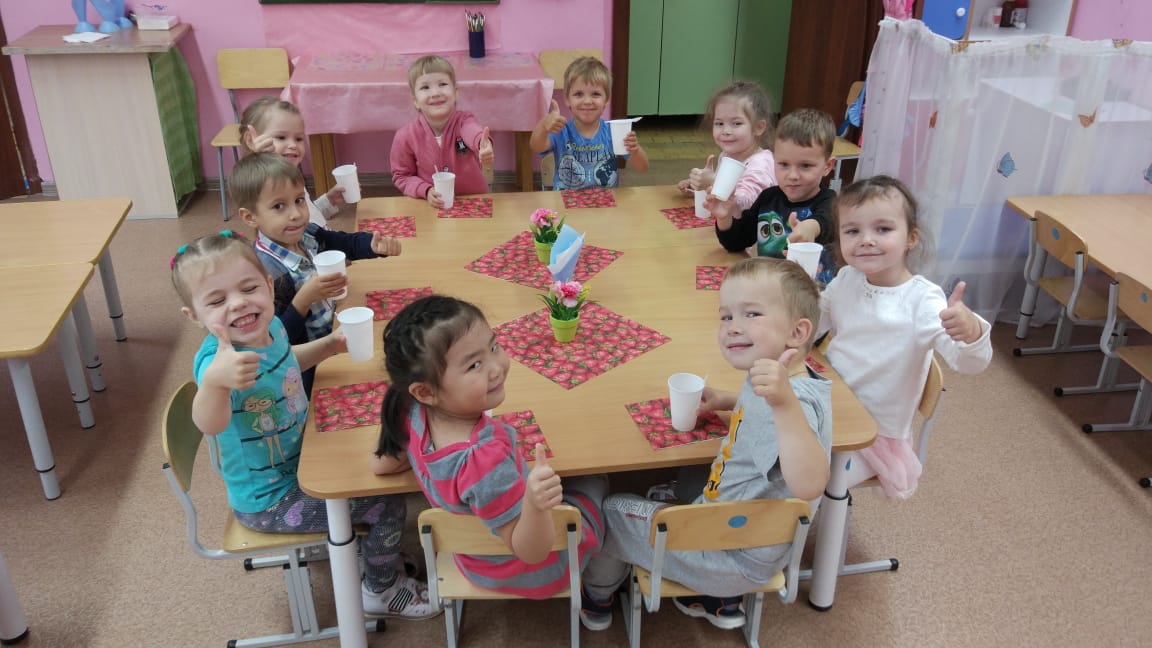 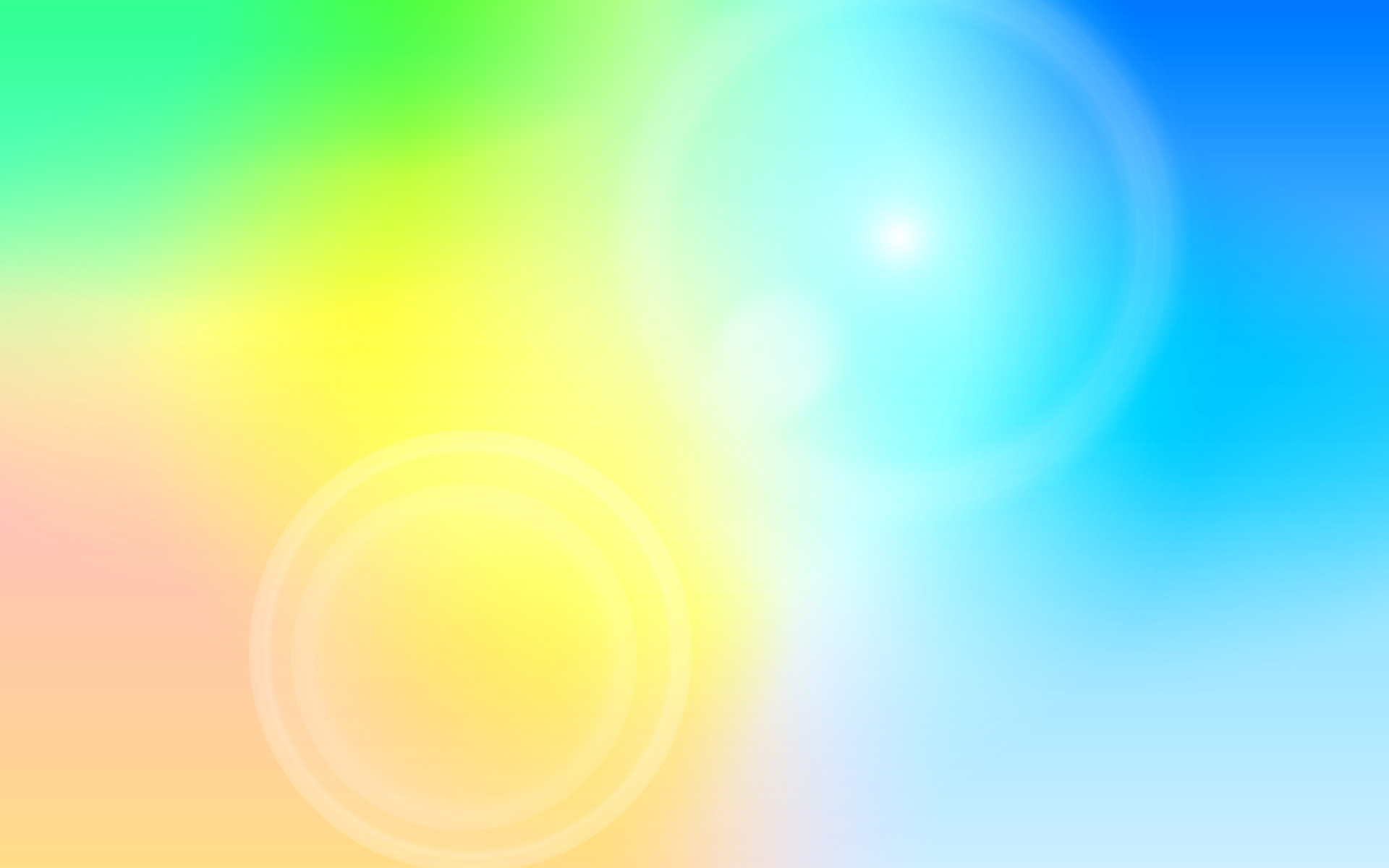 «наши ножки ходят по дорожке!»
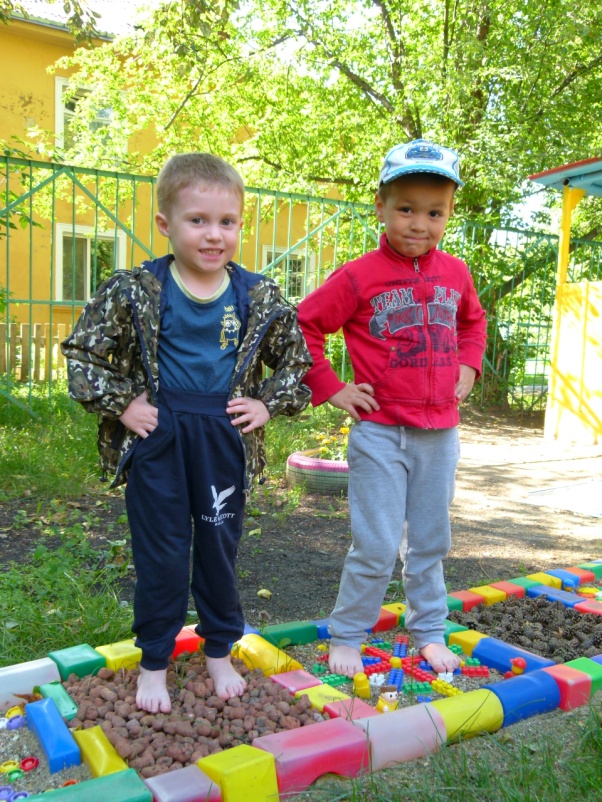 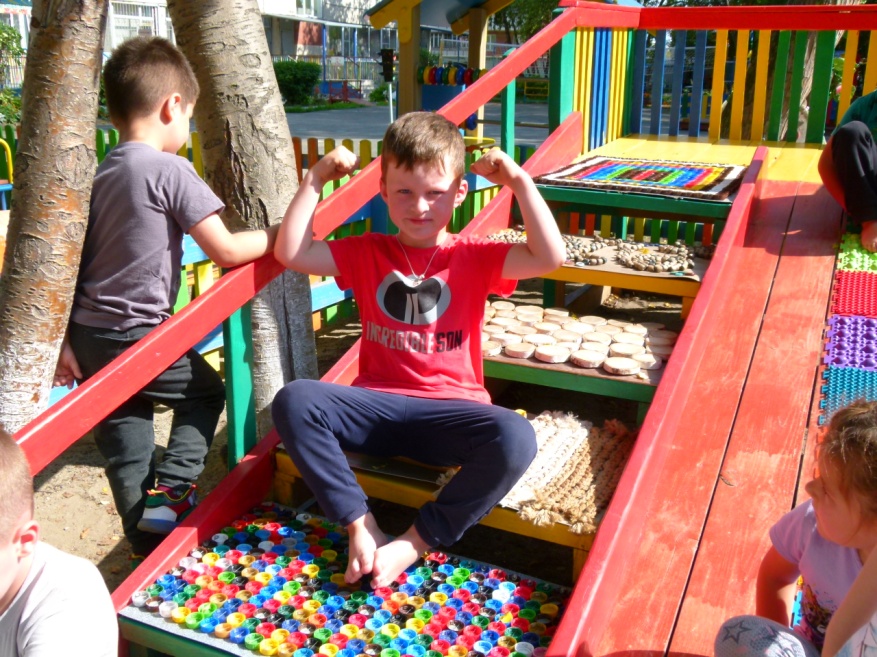 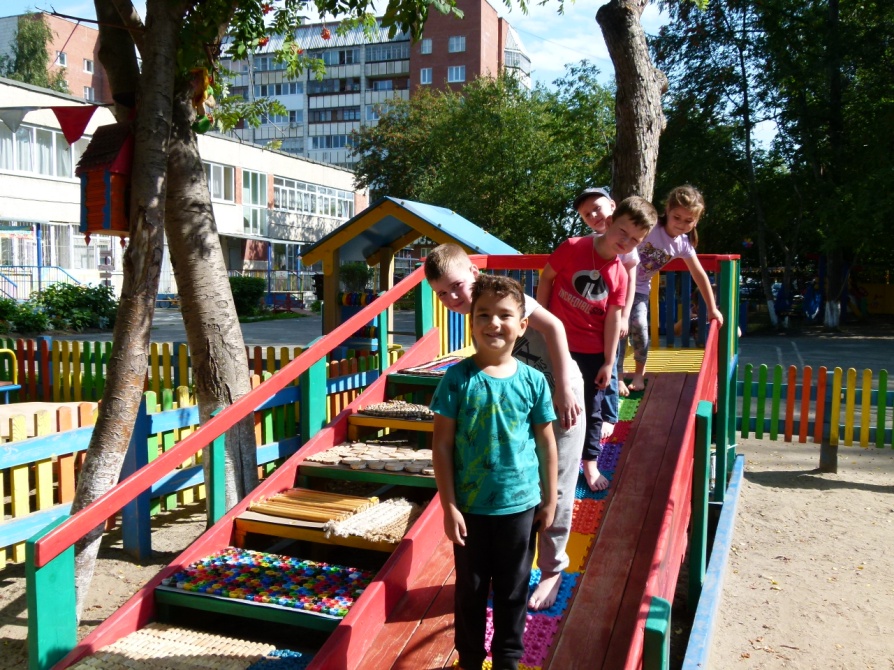 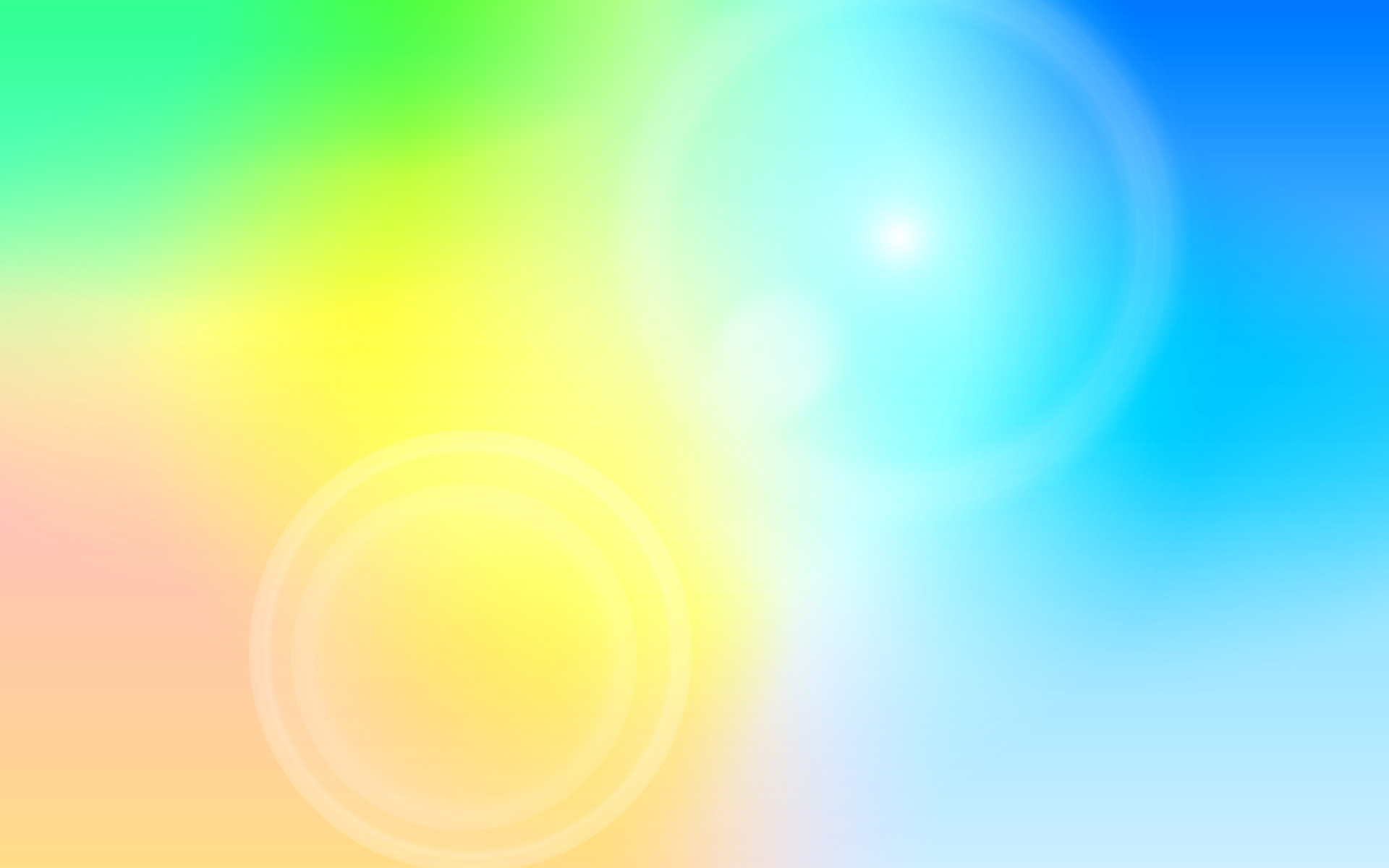 МАСТЕР-КЛАСС ПО РАЗВИТИЮ РЕЧЕВОГО ДЫХАНИЯ
«Люди плохо дышат, говорят, кричат и поют
потому, что болеют, а болеют потому,
что не умеют правильно дышать.
Научите их этому – и болезнь отступит».
                            А.Н.Стрельникова
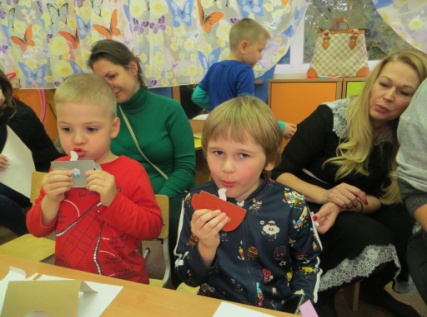 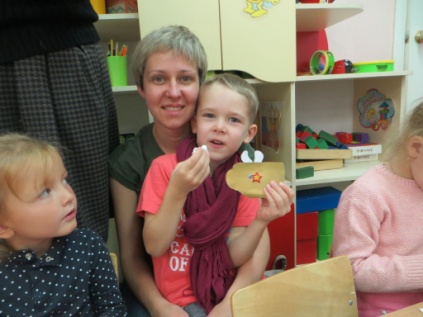 Дыхательная гимнастика тренирует сердечную, нервную, иммунную системы, насыщает и увеличивает скорость кровотока, доставляющего кислород и питательные вещества в ЦНС, снимает психическое напряжение, поднимает настроение, способствует улучшению памяти, мышления, а главное - укрепляет здоровье не только лор.органов, но и всего организма в целом.
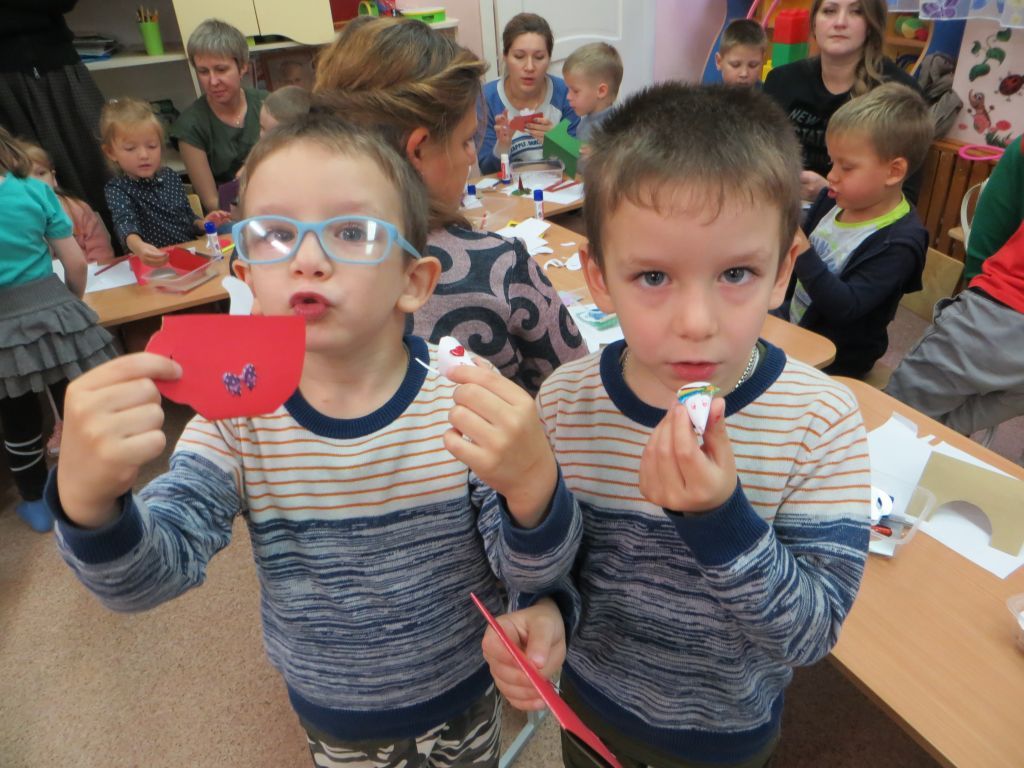 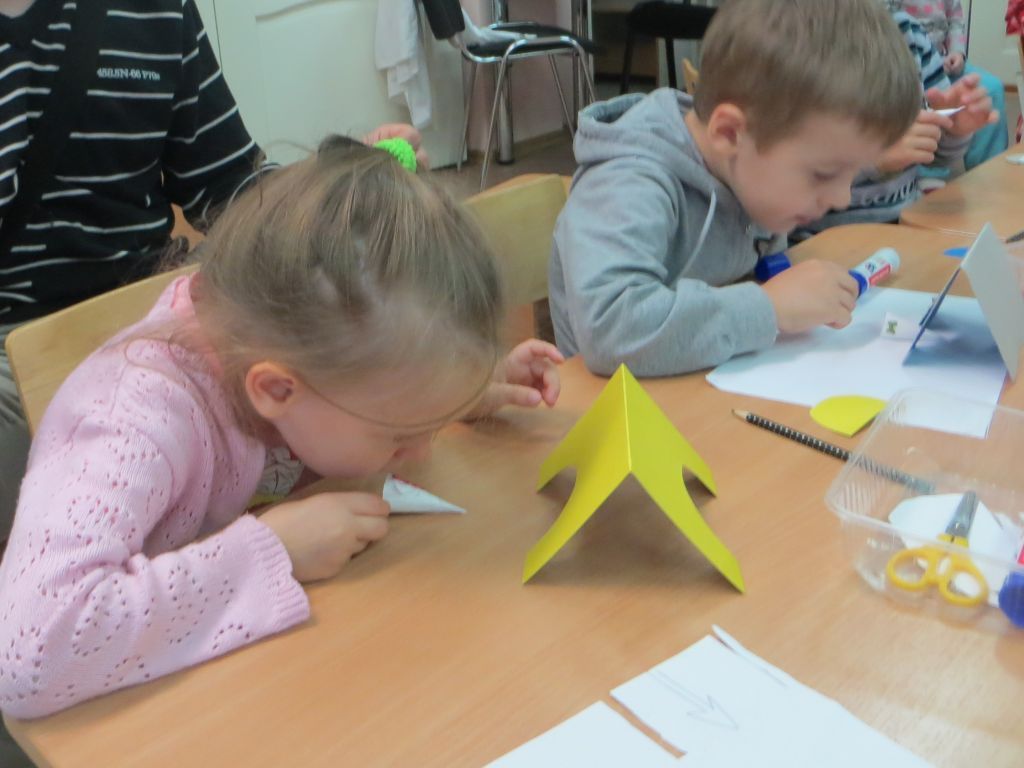 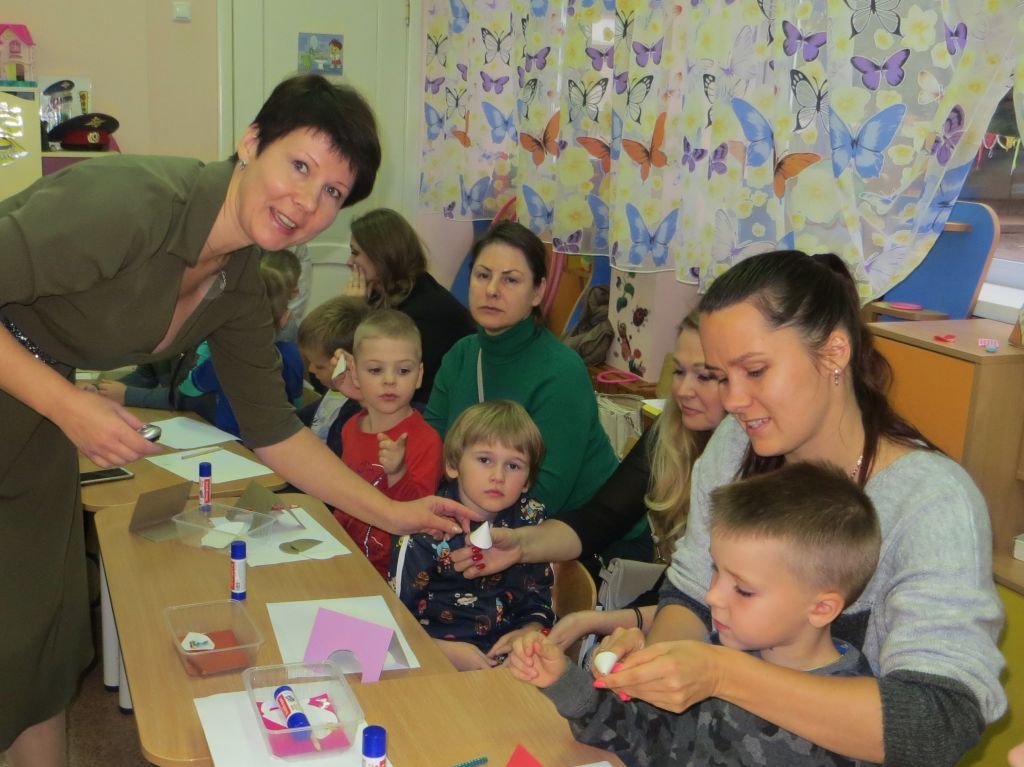 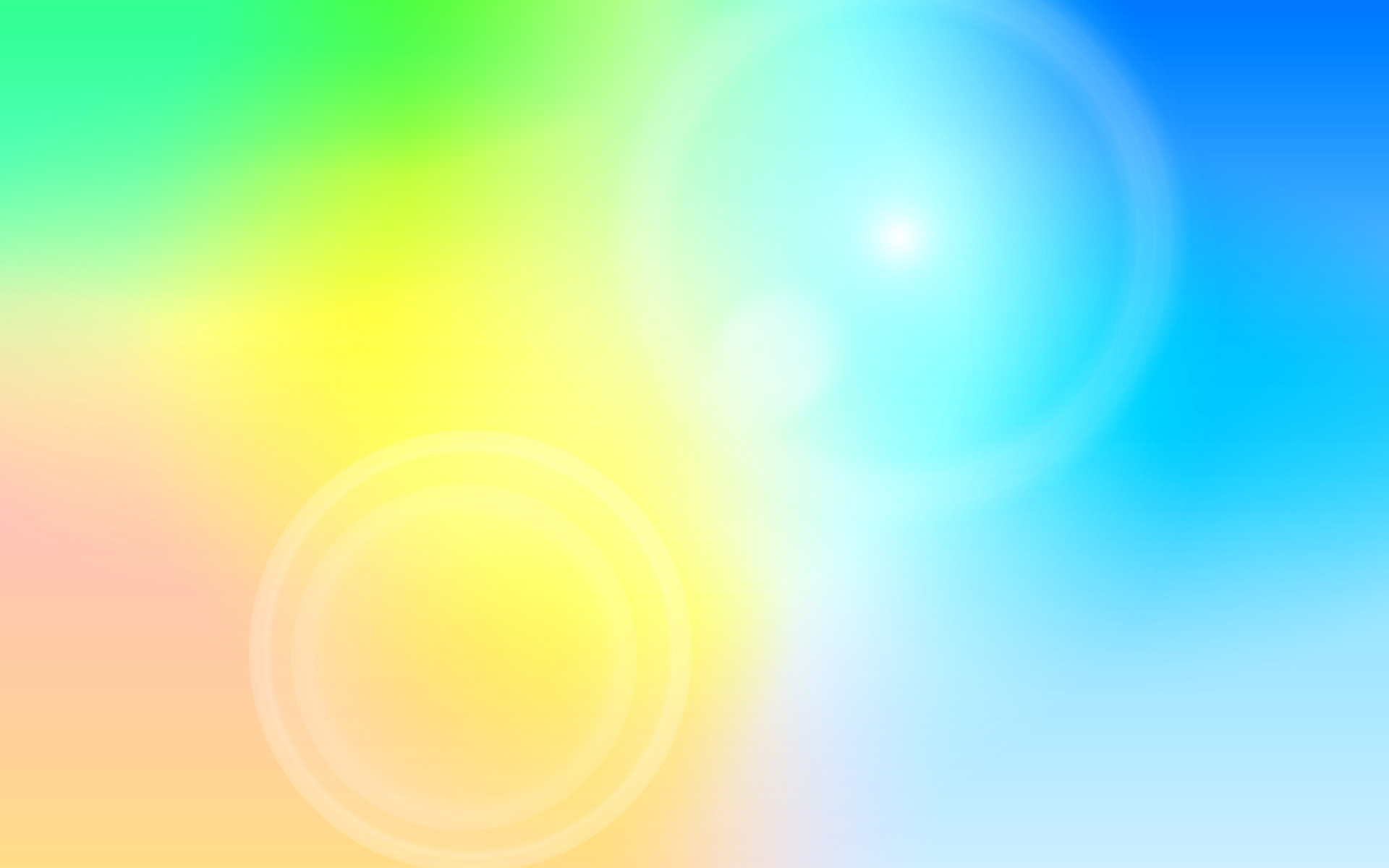 культура здорового питанияПРОЕКТ« лучок- наш дружок!»
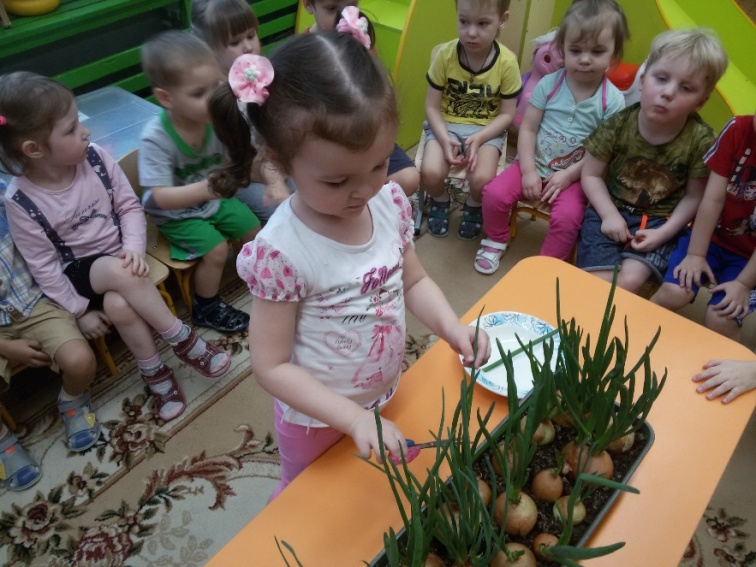 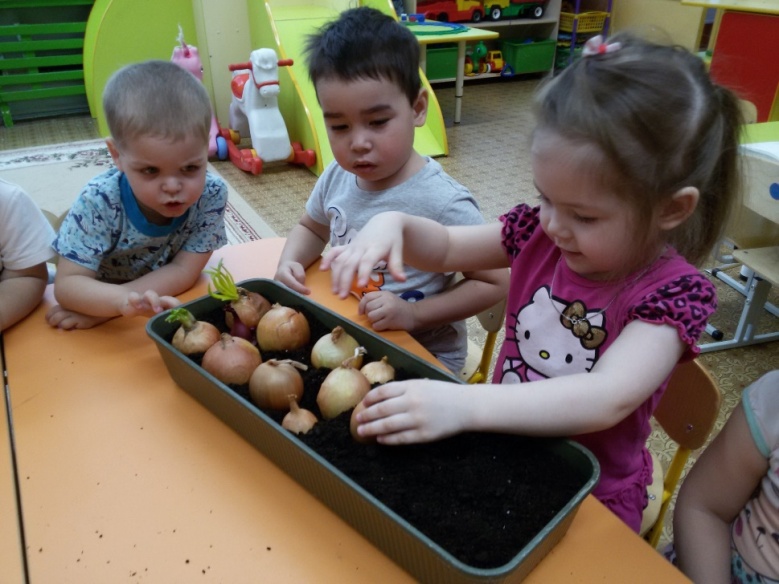 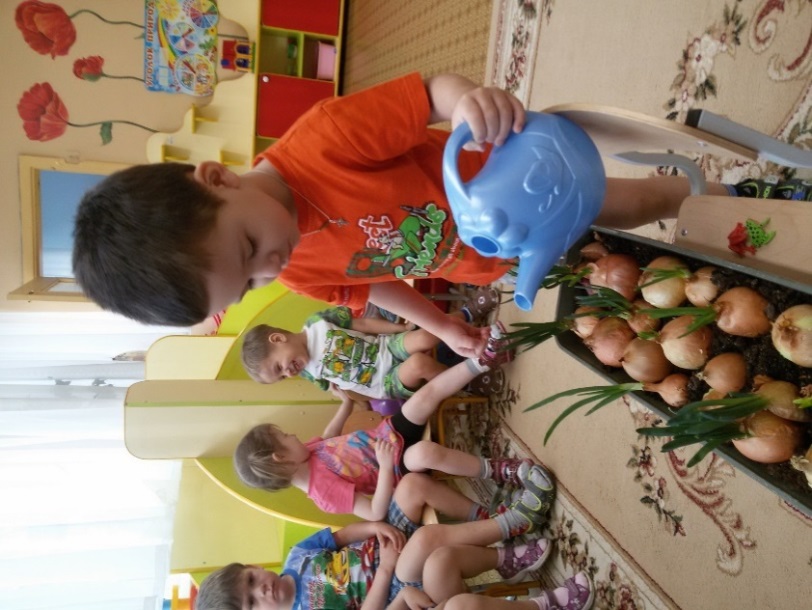 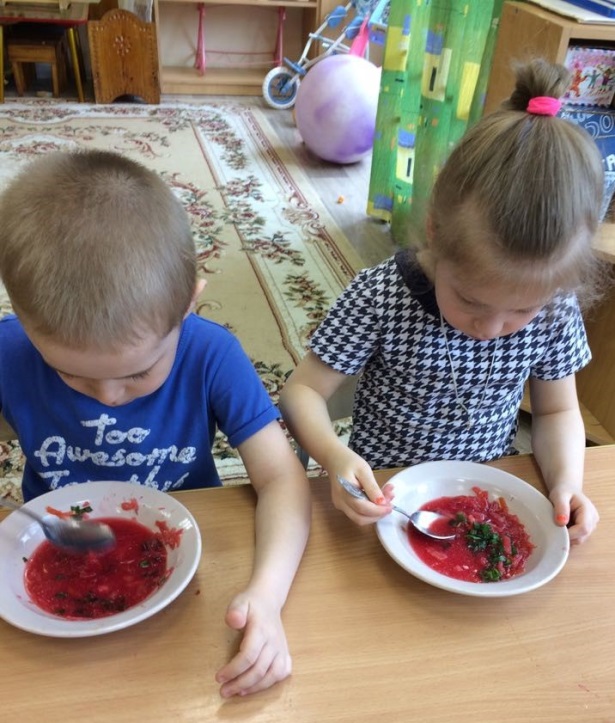 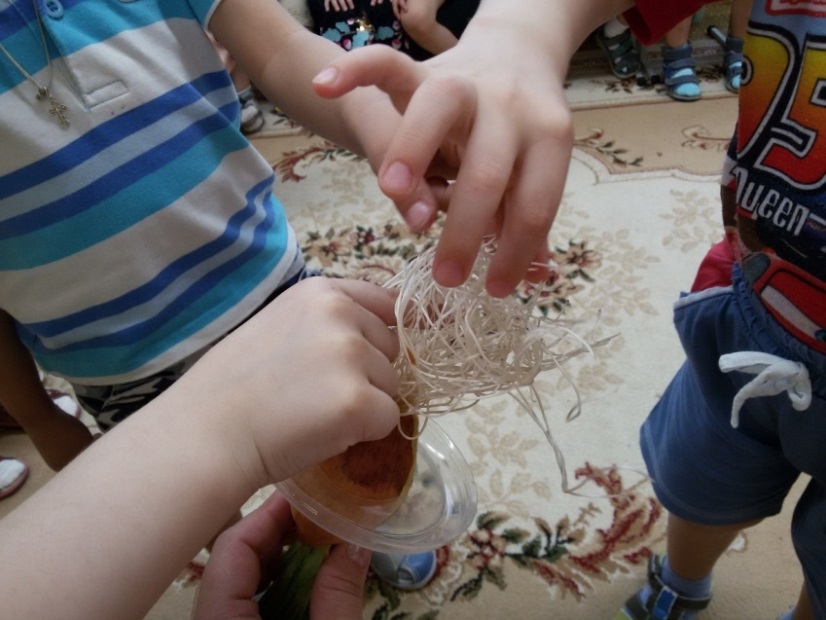 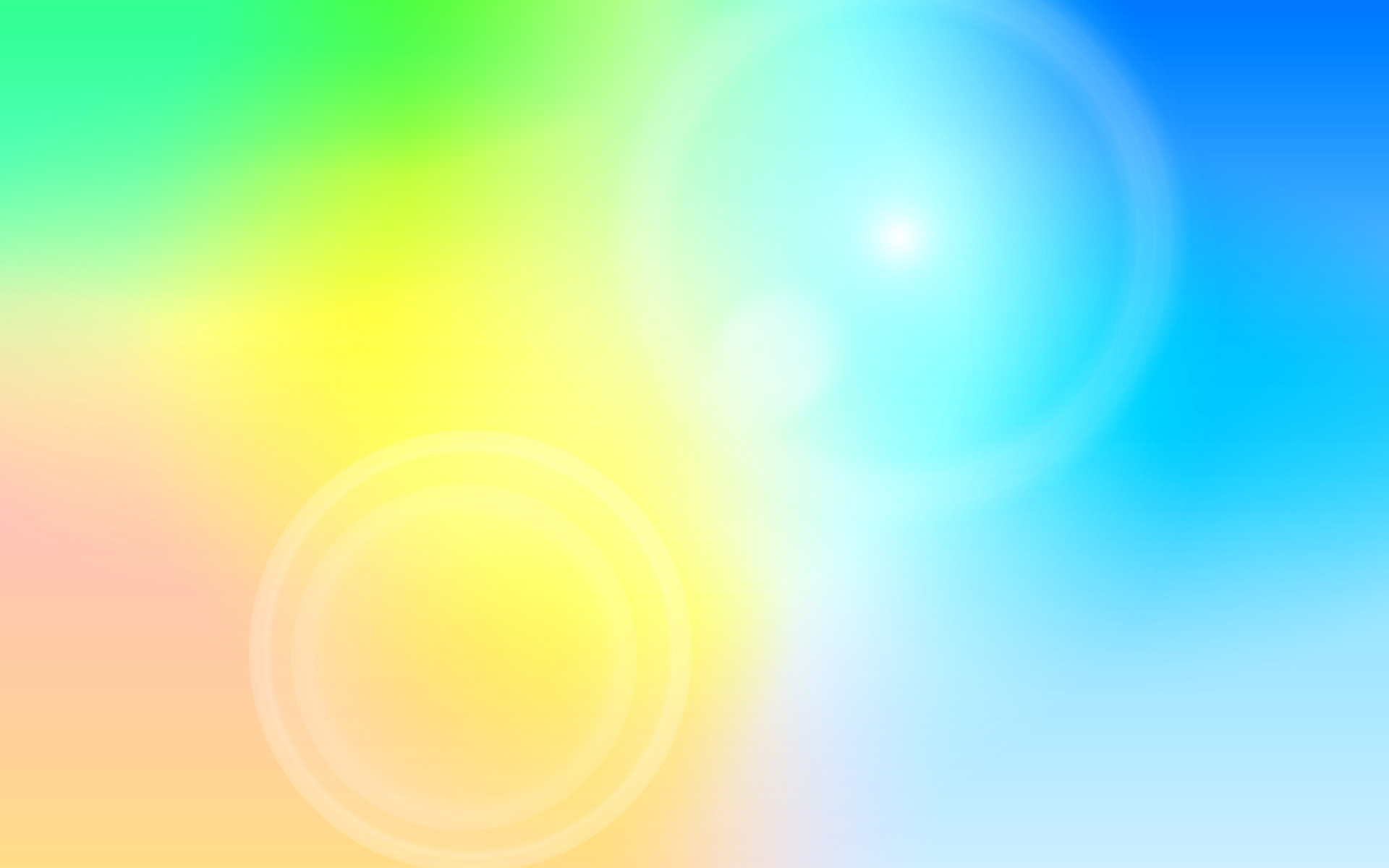 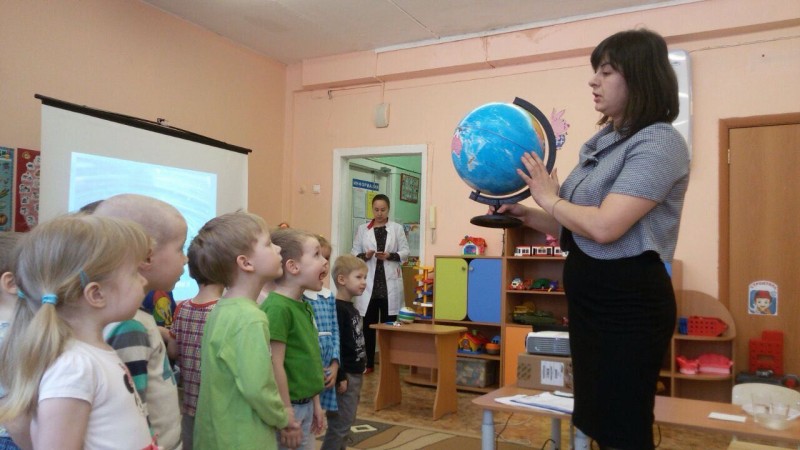 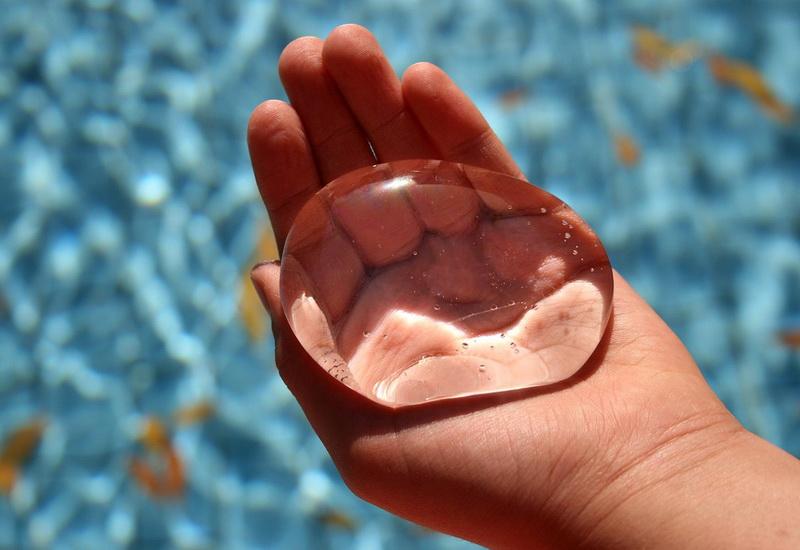 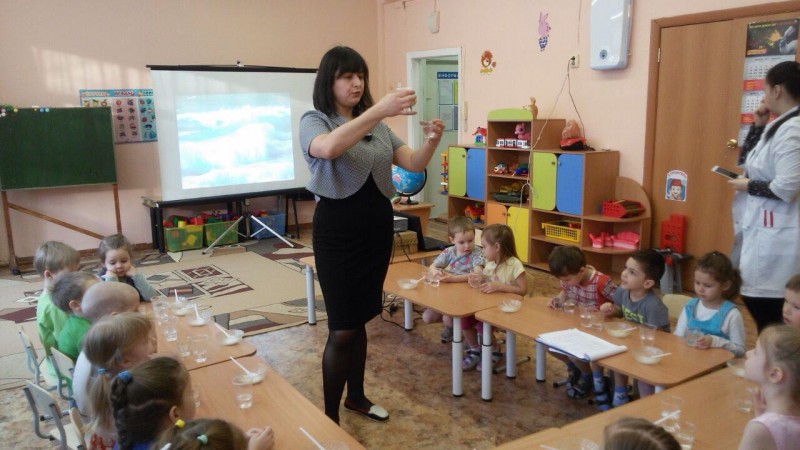 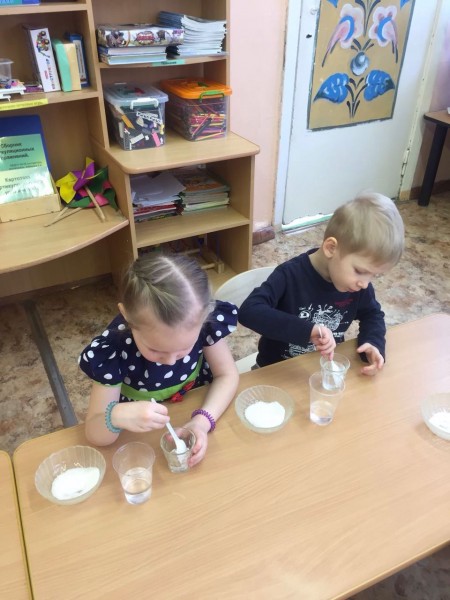 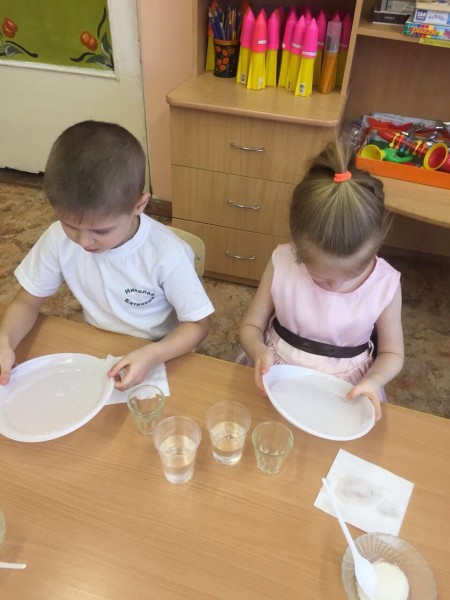 Проект «Волшебница вода» с другими, важными для здоровья детей проектами, вы можете познакомиться на нашем САЙТЕ  https://55.tvoysadik.ru/?section_id=152
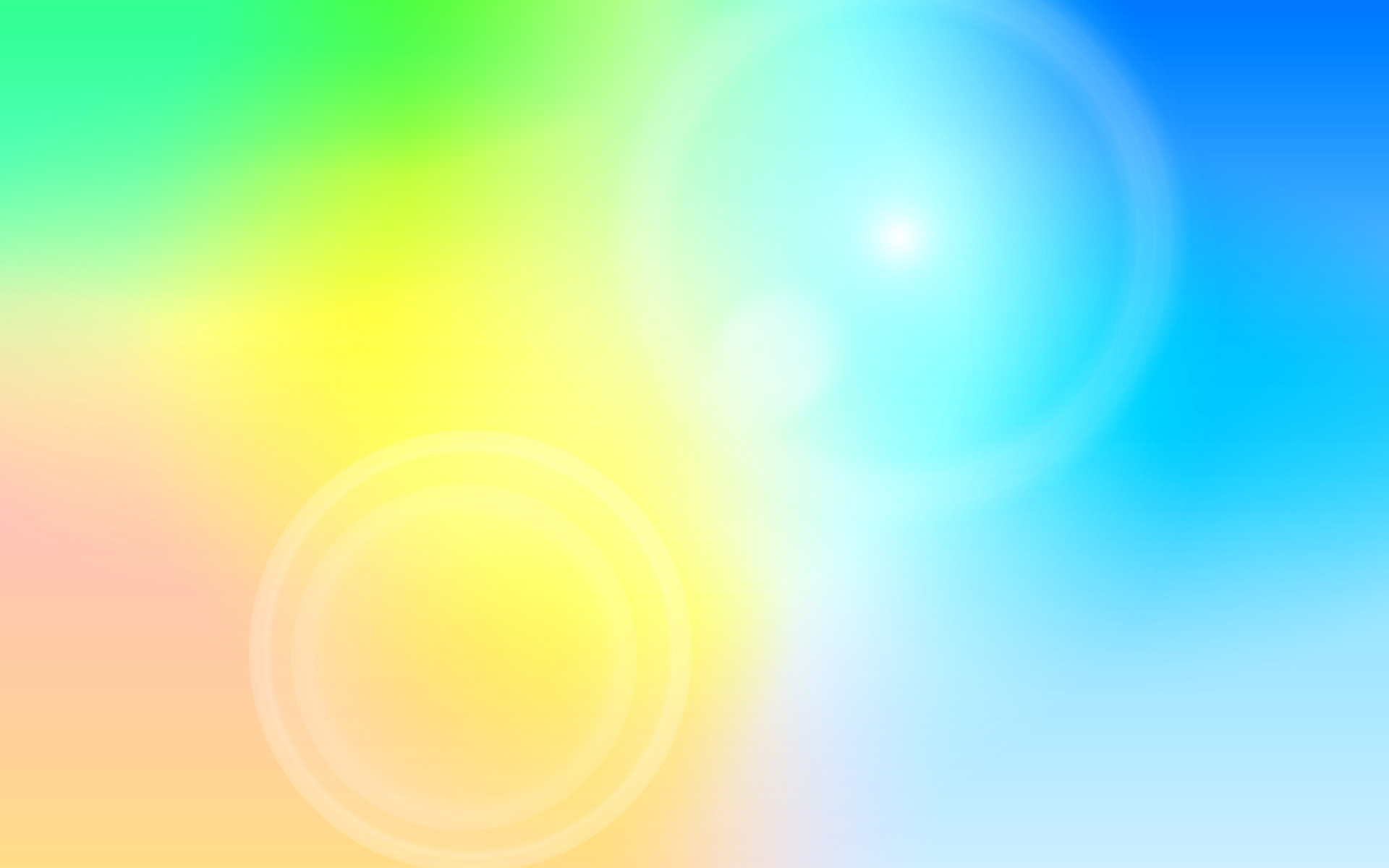 «зелёные грядки – друзья ребяткам»
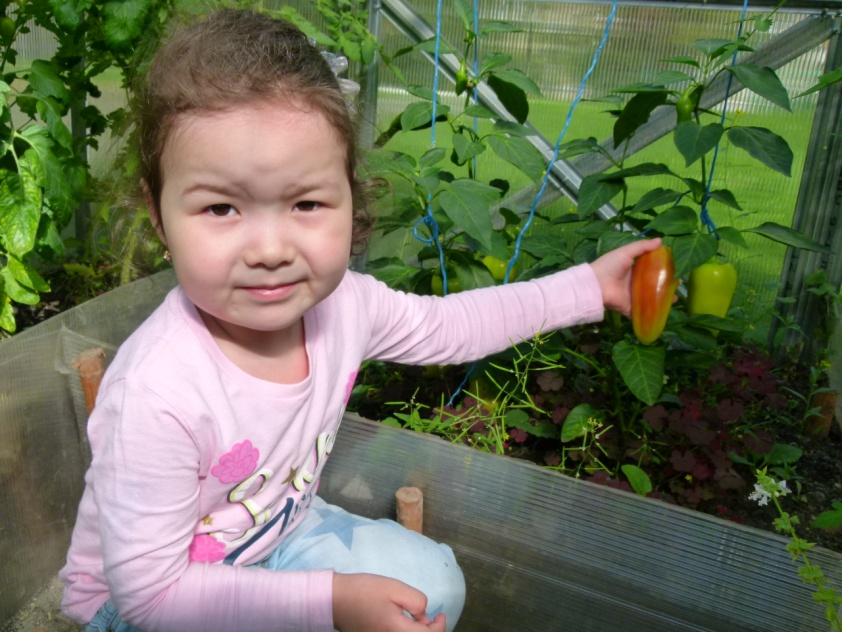 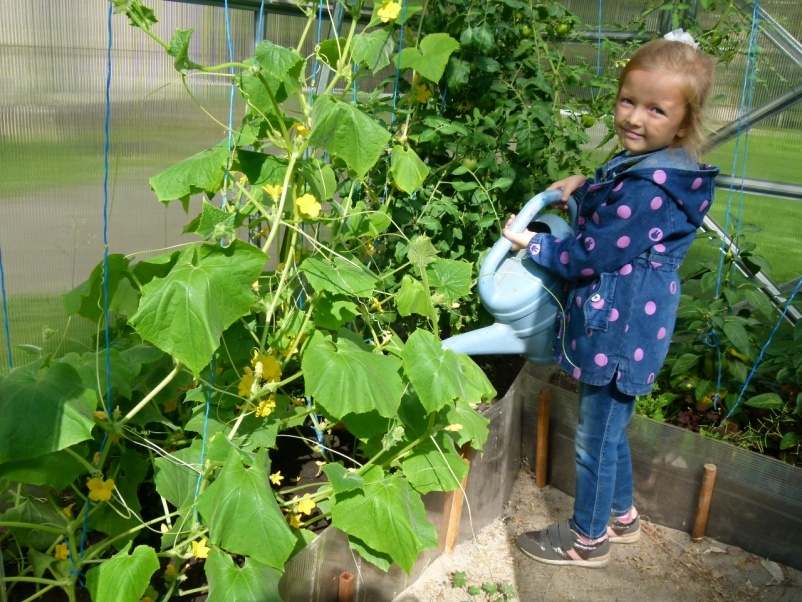 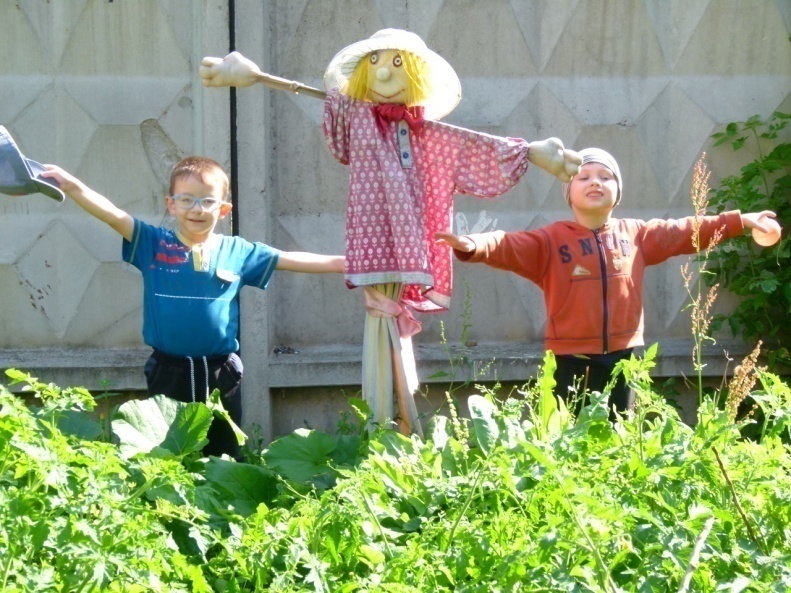 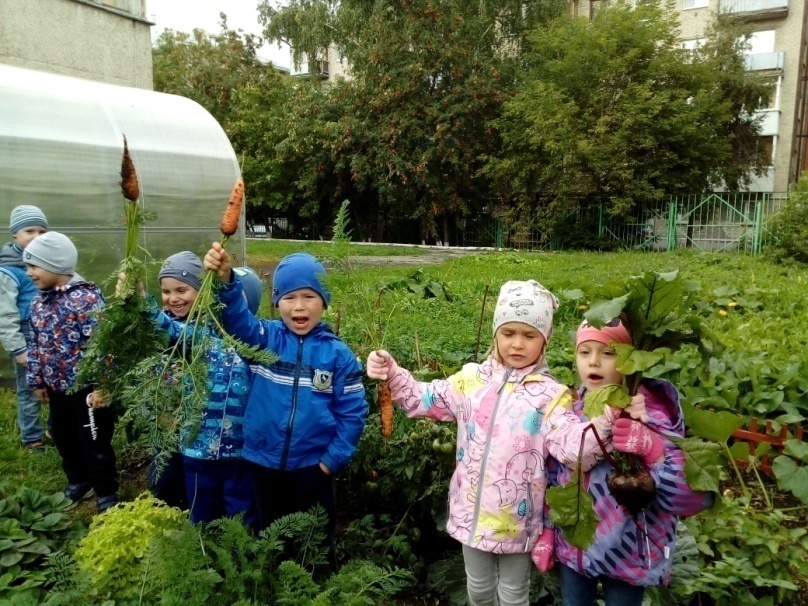 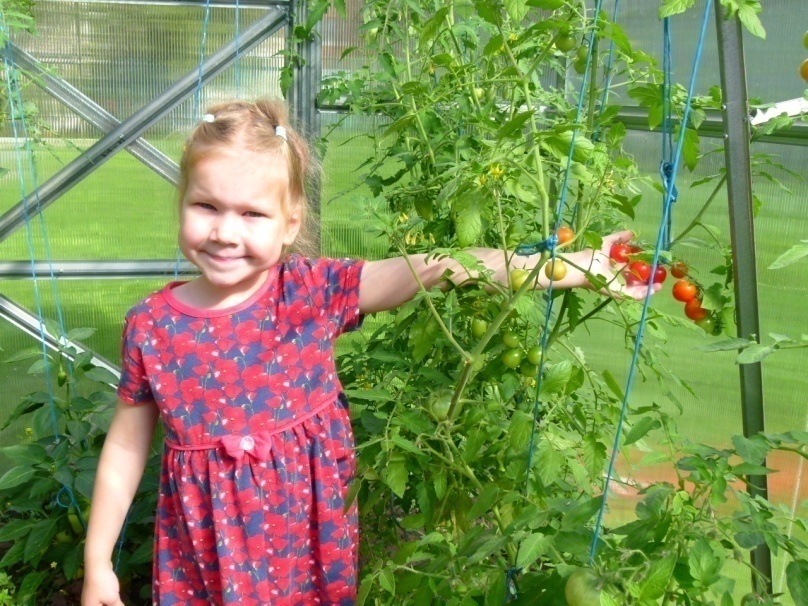 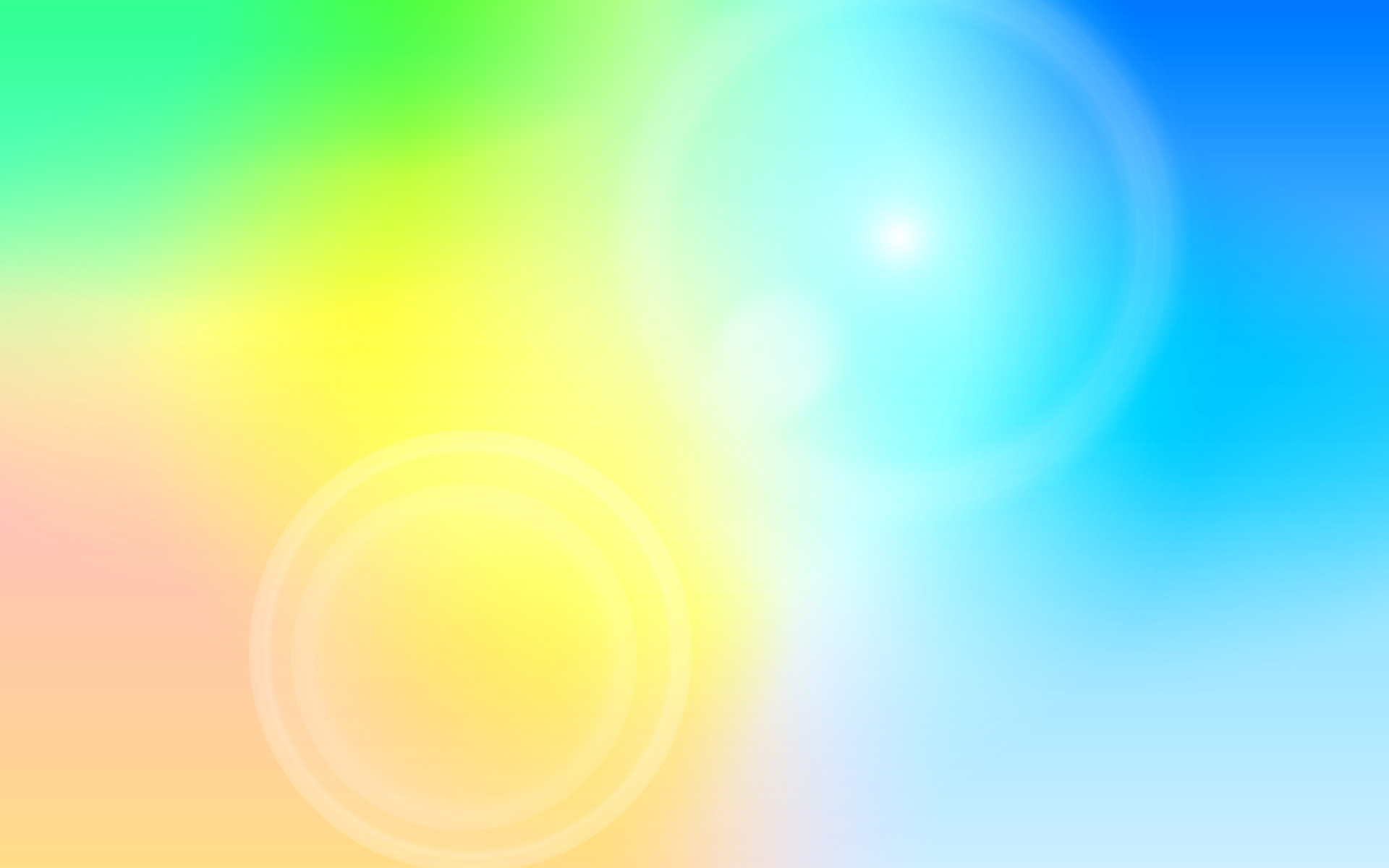 обучаем здоровому образу жизни через коммуникативные игры, игровые сеансы, логоритмику, физкультурные занятия;
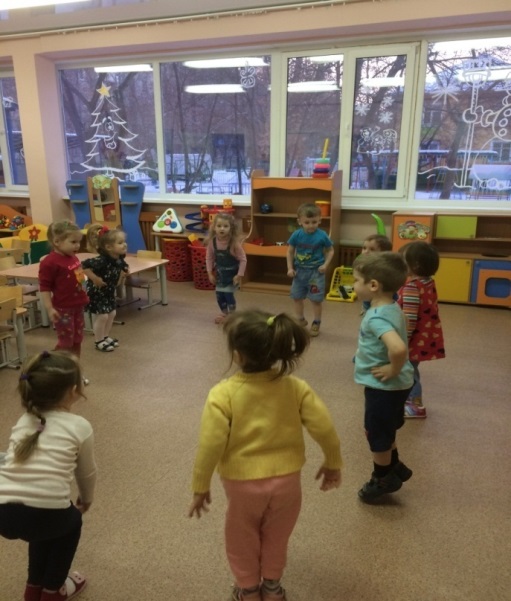 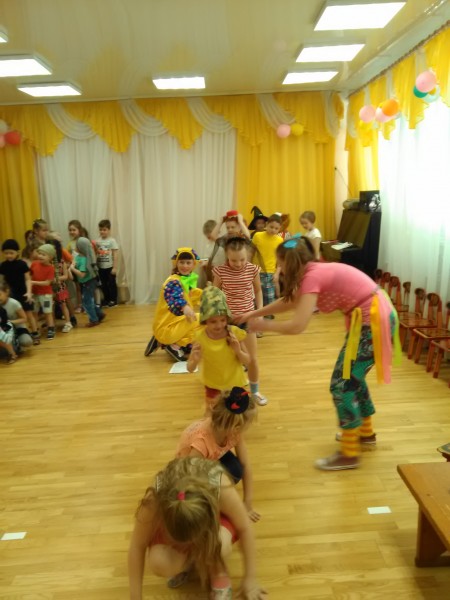 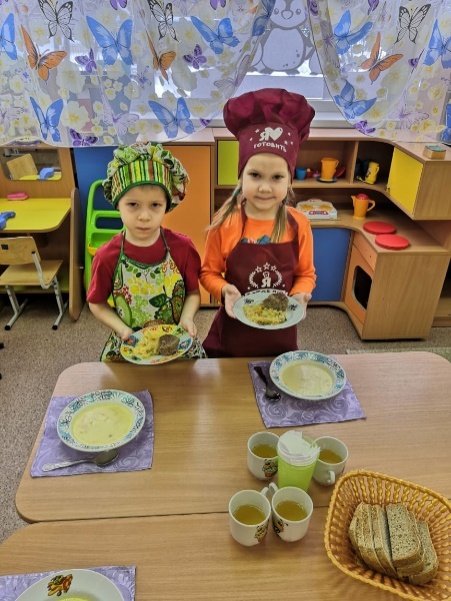 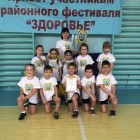 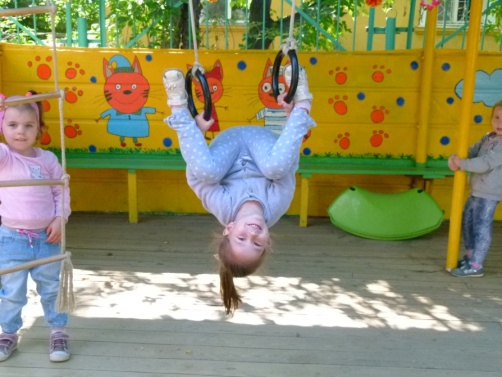 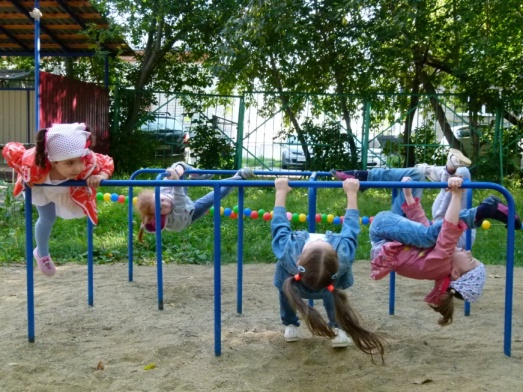 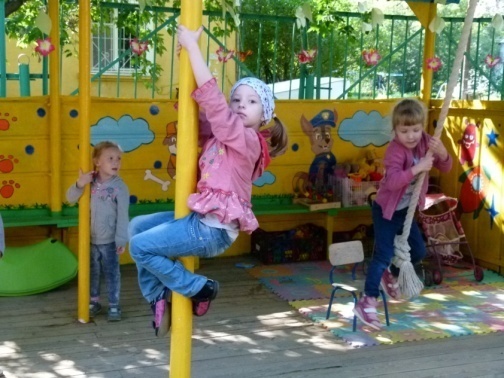 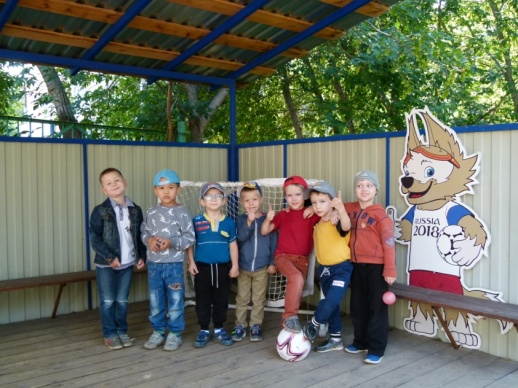 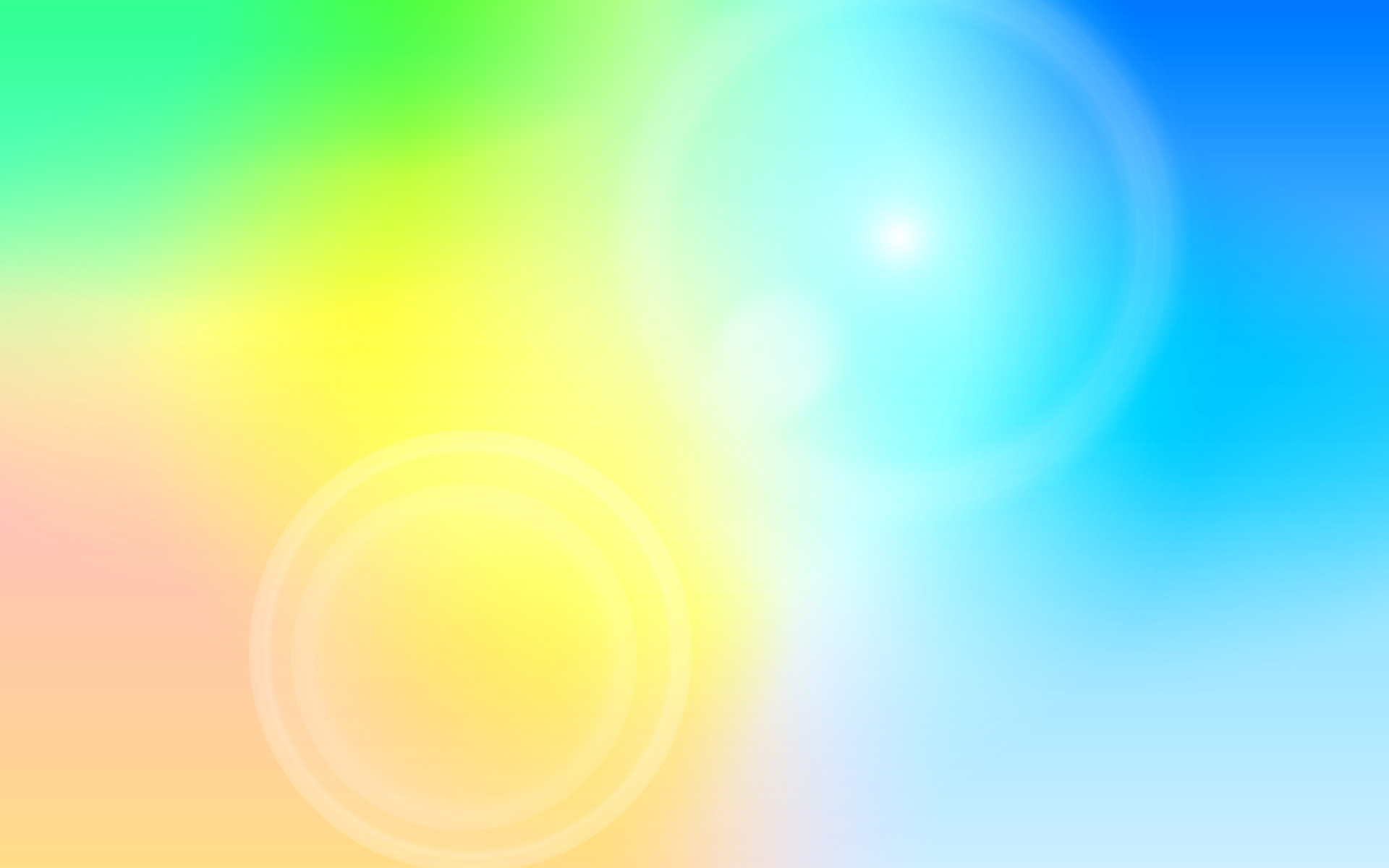 Родительское собрание «Полезные привычки»
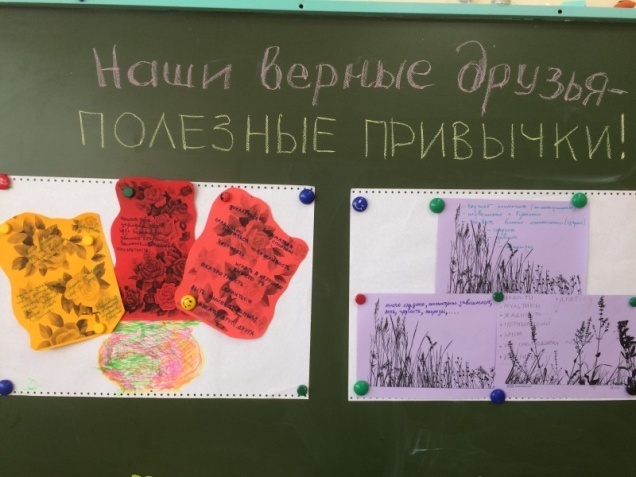 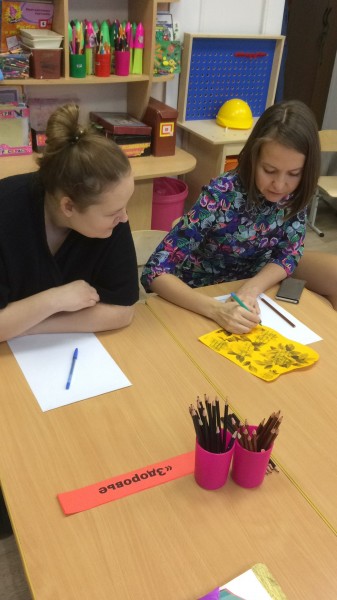 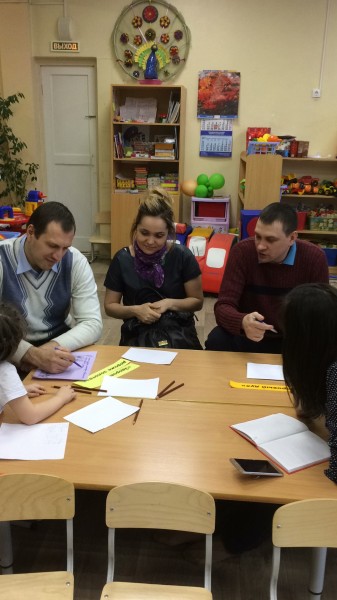 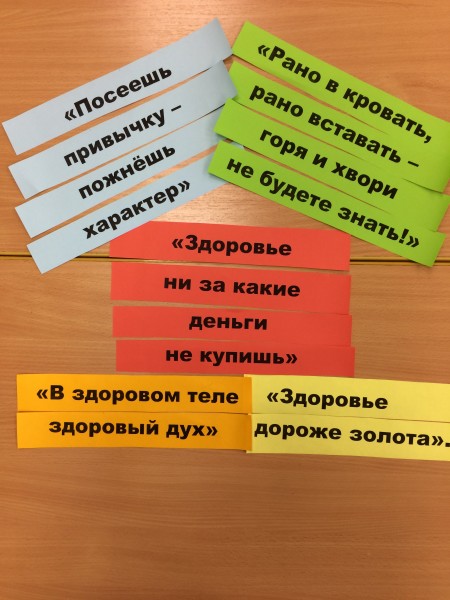 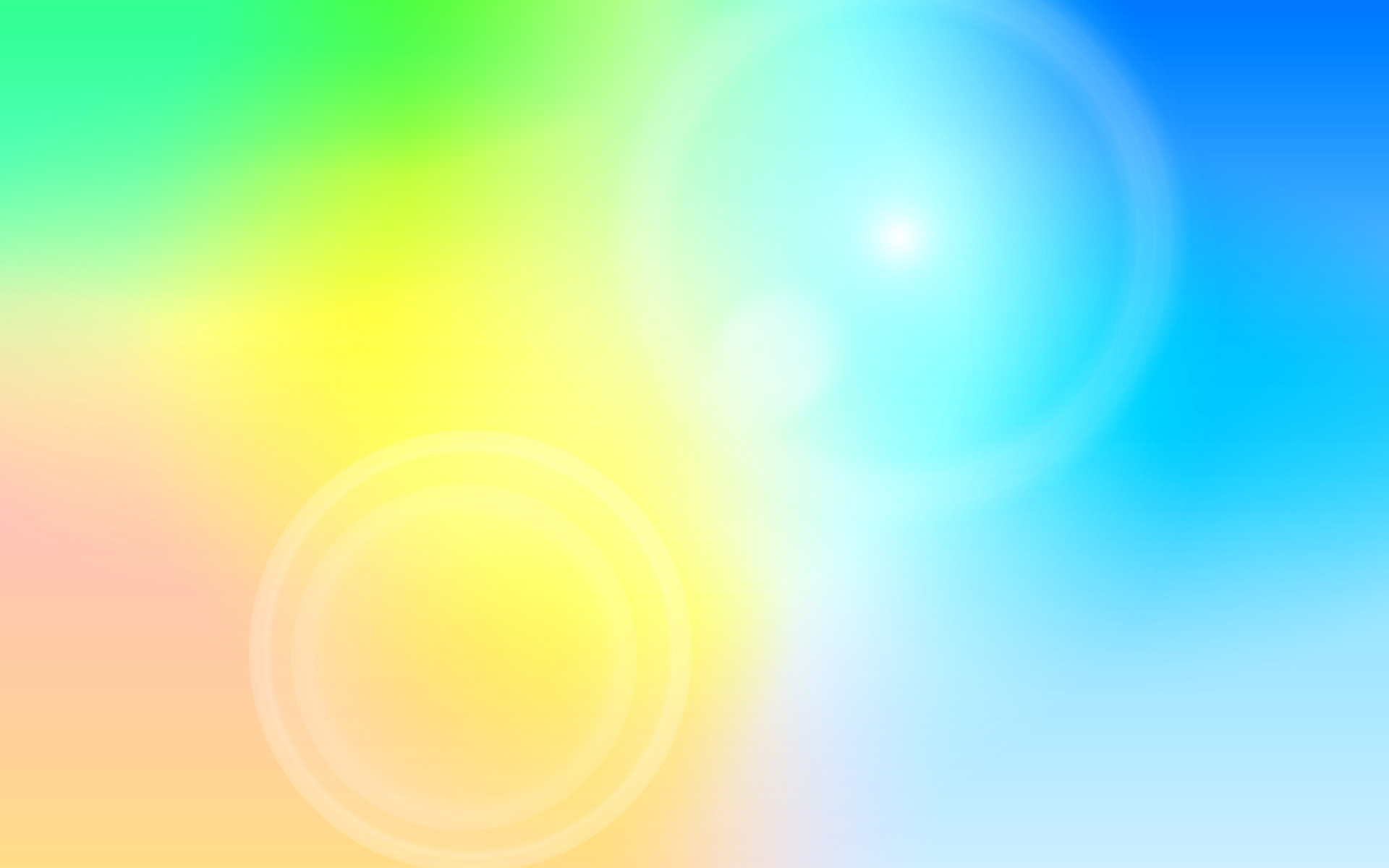 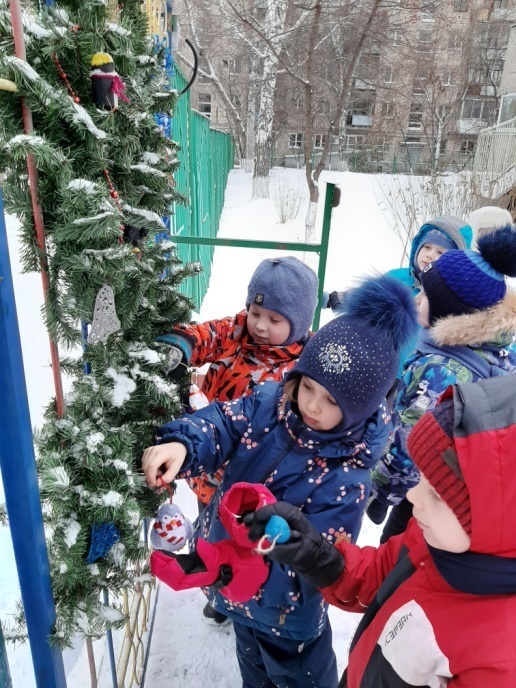 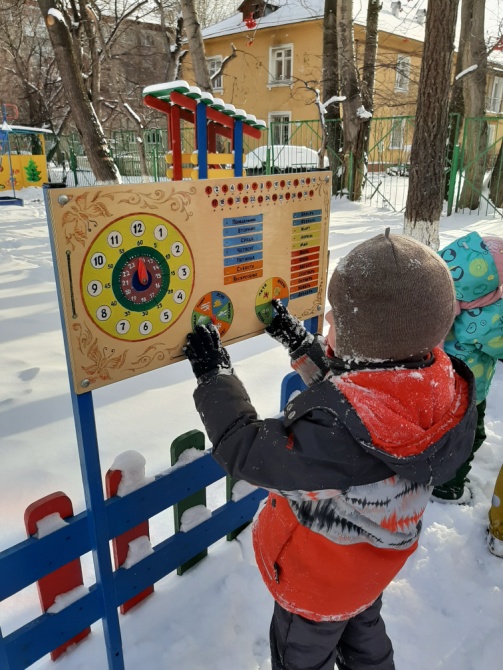 Тихо падает снежок, То зима пришла, дружок! Мы играем, веселимся, И мороза не боимся!
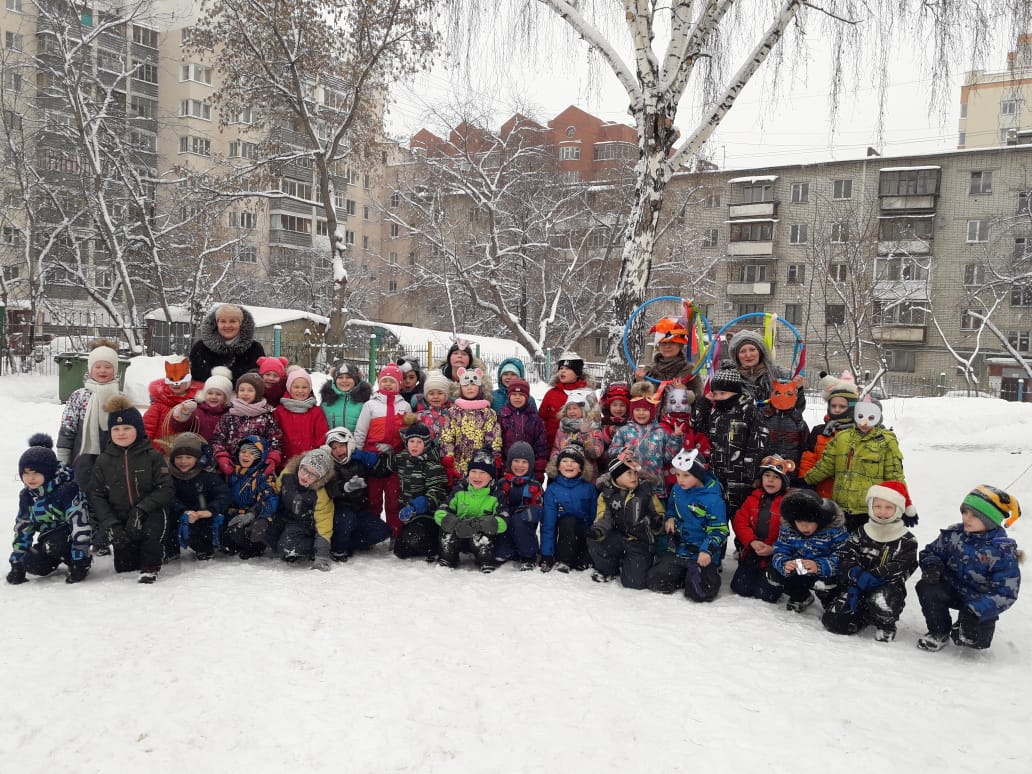 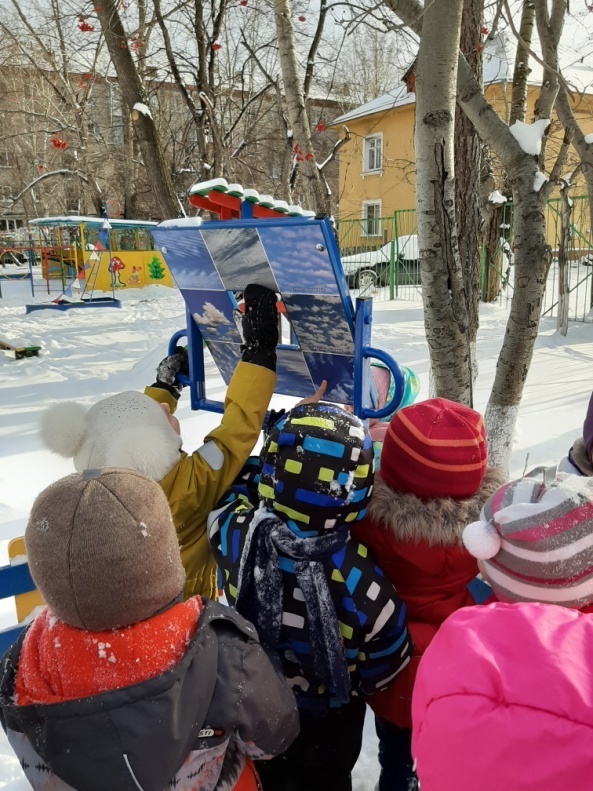